12 STREET NAME, BERLIN
000 111 333
NAME@MAIL.COM
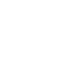 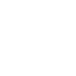 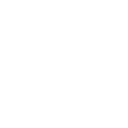 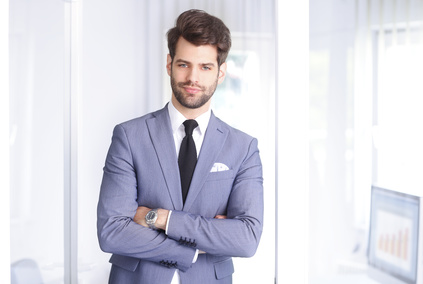 Pierre LEVASIERRE
Kreativ
Kommunikation
Ernst
Organisiert
Berufsbezeichnung